Lecture 2.2 Multiphase flow in pipesScheduled  Friday 29/1 2021
Repetition of stratified flow (Newton-Raphson iteration included) 
Pressure drop : Chapter  2.2.4 
Stability  : Chapter 2.2.5
From lecture 2.1 :Force balances
Where:
Homogenous mixture:
Separate channels
Gas:
Liquid:
From opening angle estimate, distribution parameters follow
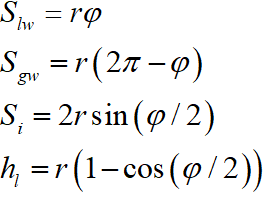 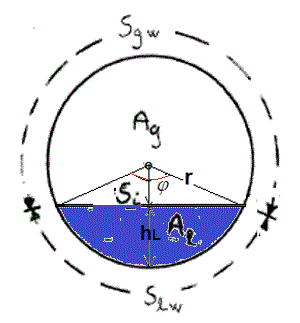 Newton-Raphson iteration
Finding the minimum of F-squared
Taylor series expansion:
Setting:
and solving:
and
Repeat untill:
Also works for multi-variable functions (vectors-matrises)
Pressure gradient: after «q» has been estimated
Force balance gas channel:
Pressure gradient:
Common results of liquid level prediction
Densities affects liquid level
Gas and liquid velocites
Pipe slope affect liquid level substantially






Will the flow pattern remaing stratified?
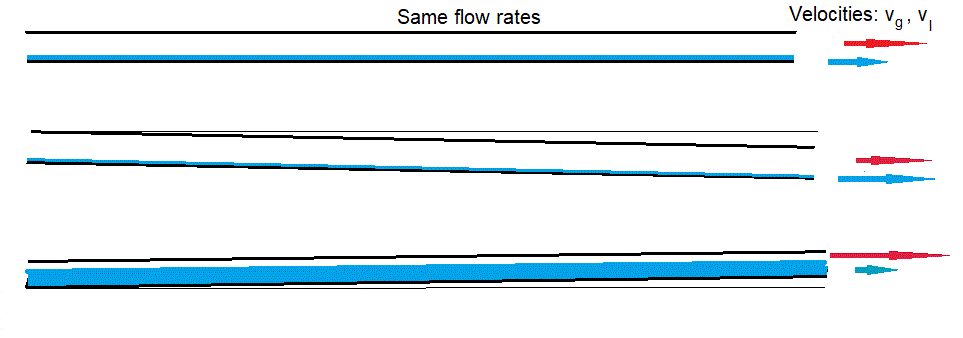 Dynamic stability
Vertical change, gas channel:
Vertical change, liquid channel:
Dynamically stable if:
Common  prediction & observation